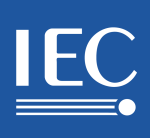 ®
Workshop on Rights Information Interoperability (RII) (Geneva, Switzerland, 2015-02-13)
Collaboration story on RII 
between ITU-T SG 16 and IEC TC 100

Tadashi Ezaki
IEC TC 100 Secretary
1
Contents
Home network standardization
ITU-T, JTC 1, TC 100 Joint High Level Meeting
Joint High Level Adhoc Meetings
Parallel texts on RII
Success factors for the collaboration on RII
How to avoid conflict and duplication of work
Summary
2015-02-13
IEC TC100
2
Home network standardization
ISO/IEC JTC 1/SC 25 
Interconnection of information technology equipment
 IEC TC 100/TA 9
Audio, video and multimedia applications for end-user network
IEC TC 100
Audio, video
multimedia
ISO/IEC JTC 1
Information Technology
Home 
Network
DLNA
ITopHome
IGRS
2015-02-13
IEC TC100
3
ITU-T, JTC 1, TC 100 Joint High Level Meeting
TC 100 held the first “High Level Meeting with ISO/IEC JTC 1, ITU-T and ETSI” on November 20th 2008 in Sao Paulo in order to implement Decision (132/9) of IEC Standard Management Board.
SMB Decision 132/9
The SMB agreed with the TC 100/AGS recommendation for a collaboration group between IEC TC 100 Chairman and Secretaries and relevant ITU-T Study Groups’ Chairmen on the subject of home-network and IDTV receiver standardizations on IPTV systems and/or equipment, and recommended representation from TC 100, JTC1, ITU and ETSI in order to set up a better cooperation between these different bodies.
2015-02-13
IEC TC100
4
ITU-T, JTC 1, TC 100 Joint High Level Meeting (Cont.)
Decisions of the first IEC TC 100 High Level Meeting on November 20, 2008
Decision 1: It was agreed to create an Ad-Hoc group to seek for collaborative areas. 
Decision 2: Dr. Hirakawa, Dr. Kawamori and Mr. Jameson were nominated as starting members. They will ask other members to join Ad-Hoc meetings accordingly.
Decision 3: Dr. Kawamori proposed to focus on terminal related areas and the meeting agreed.
Decision 4: The possible Ad-Hoc meeting will be in late April 2009 in Geneva
2015-02-13
IEC TC100
5
Joint High Level Adhoc Meetings
ITU-T, JTC 1, TC 100 Joint High Level Adhoc meetings were held six times to seek for and recognize the collaborative area
ITU-T SG 16 and IEC TC 100 recognized that the candidate of the collaboration work would be a project related to IEC 62227: Multimedia home server systems - Digital rights permission code
ITU-T SG 16/Q 13 and TC 100/TA 8 agreed to develop parallel texts on RII: Rights Information Interoperability for IPTV (IEC 62698)
2015-02-13
IEC TC100
6
Parallel texts on RII
IEC 62698: Rights Information Interoperability for IPTV, which was developed by IEC TC 100/TA 8, was published on 2013-03-11
ITU-T H.751 Metadata for rights information interoperability in IPTV services, which was developed by ITU-T SG16/Q13, was published on 2013-03-16
The contents of two texts (IEC 62698 and ITU-T H.751) are technically aligned
IEC 62698 and ITU-T H.751 became the first practical achievement based on the High Level meeting
	Press releases
		IEC
		ITU
2015-02-13
IEC TC100
7
Success factors for the collaboration on RII
Recognition of the collaborative area
	We had an opportunity to discuss the issues and a way to address them at very beginning phase
Interaction between the members from both sides
	We had a person who is involved in the issues
	He recognized the need of IEC 62227 related expertise under IEC TC 100
	He was a right person and connected JTC 1/SC 29 to join the discussion as well
Exchange mutual progress by liaison statements
	We were able to utilize both expertise to develop the parallel texts
2015-02-13
IEC TC100
8
How to avoid conflict and duplication of work
Discussed in the Joint High Level Adhoc meetings
There was a proposal to create a matrix in which collaborative standardization themes are listed and the expertise of SDOs are mapped 
TC 100 has been creating the matrix and named Smart Skills Sharing
2015-02-13
IEC TC100
9
Summary
Recognition of overlapping area among ITU-T, JTC 1 and TC 100
ITU-T, JTC 1, TC 100 Joint High Level Adhoc meeting tries to find out collaborative and cooperative themes in ICT area
Very important to recognize and discuss in the very beginning stage
ITU-T JTC 1, TC 100 Joint High Level Adhoc meeting will continue to discuss how to avoid conflict and duplication of work by sharing Smart Skills Sharing (SSS) matrix
2015-02-13
IEC TC100
10
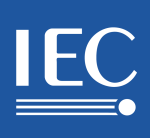 ®
Thanks